Chair’s Progress Report
Supreme Audit Institution of MexicoWGVBS Chair
WGVBS Meeting
April 1, 2019, Vienna, Austria
WGVBS | 1
WGVBS Annual Report12th meeting – April 1-2, 2019
34 participants /
18 SAIs
WGVBS | 2
WGVBS Annual Report
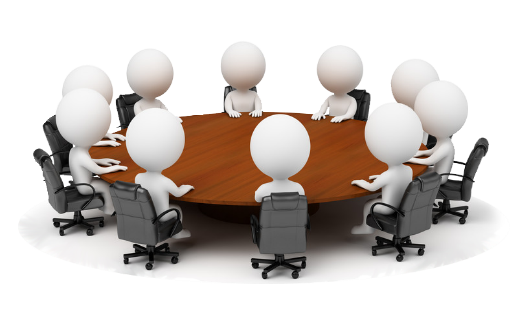 WGVBS | 3
WGVBS Annual ReportMembership Status
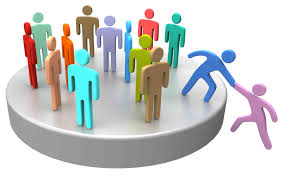 31 Members representing:

* 7 Regional Organizations
* 5 INTOSAI official   languages
WGVBS | 4
WGVBS Annual ReportForum of SAIs with Jurisdictional Functions
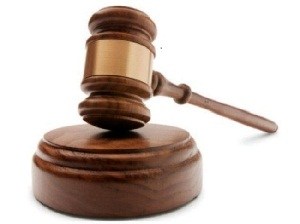 WGVBS | 5
WGVBS Annual ReportGuideline on Effective Practices of Cooperation between SAIs, the Legislature, the Judiciary and the Executive
WGVBS | 6
WGVBS Annual ReportImplementation of ISSAI 12 Principles
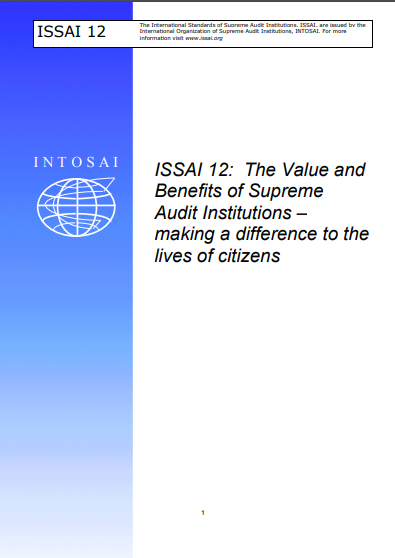 WGVBS | 7
WGVBS Annual ReportINTOSAI Guideline Communicating and Promoting the Value and Benefits of SAIs
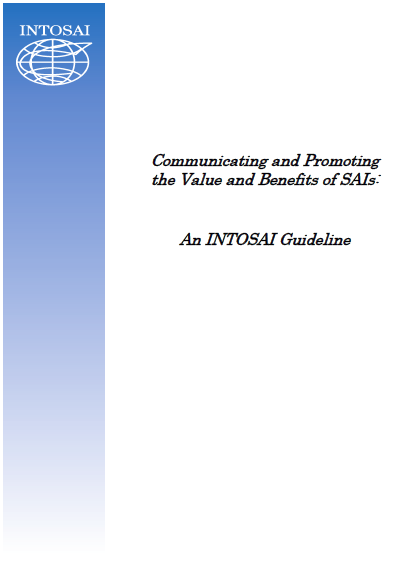 WGVBS | 8
WGVBS Annual ReportPaper on the SAIs Internal Risk Assessment and the Identification of High Risk Areas / Programs in the Public Sector
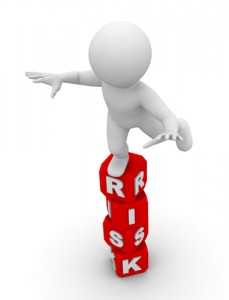 WGVBS | 9
WGVBS Annual ReportImplementation of quality control in the audit process
WGVBS | 10
WGVBS Annual ReportSAI Performance Measurement Framework
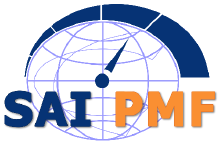 WGVBS | 11
WGVBS Annual ReportPaper on a Risk-management framework for SAIs to incorporate relevant programs related to the Sustainable Development Goals
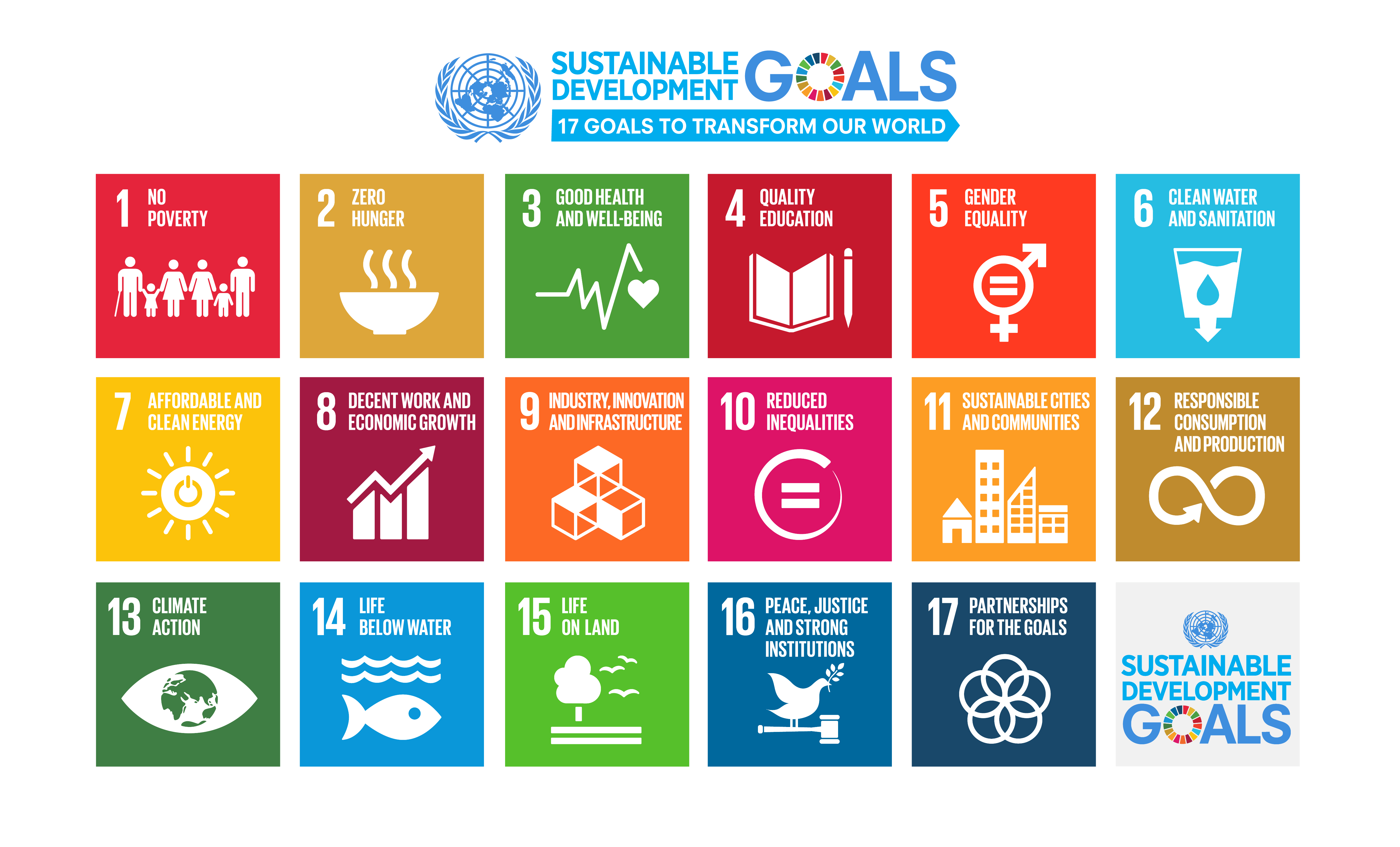 WGVBS | 12
WGVBS Annual ReportFIPP activities
Latest developments!
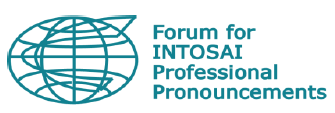 To be presented by the PSC Chair
WGVBS | 13
WGVBS Annual ReportMain risks & challenges for SAIs by incorporating investigative powers among their functions
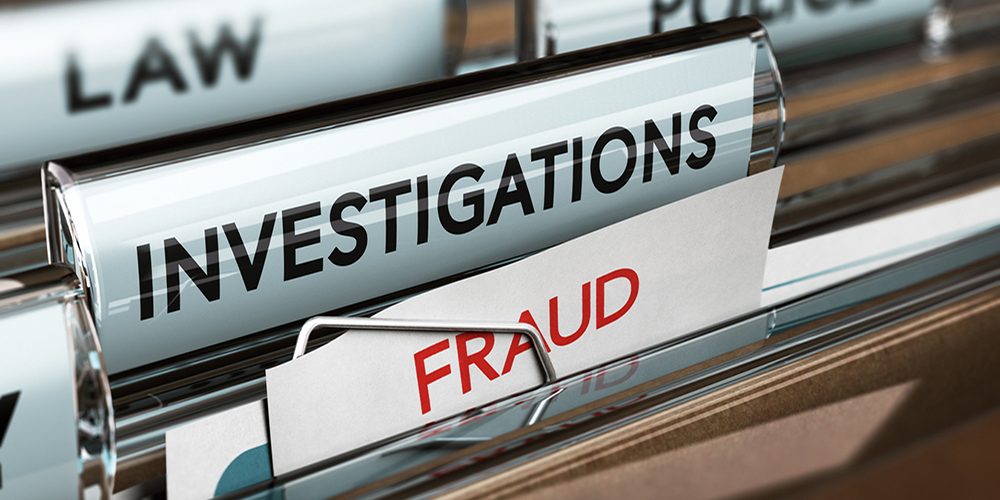 WGVBS | 14
WGVBS Annual ReportCollaboration opportunities with the WGVBS
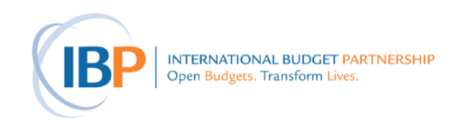 WGVBS | 15
WGVBS Annual ReportPanel discussion
External factors that hinder SAIs’ potential development
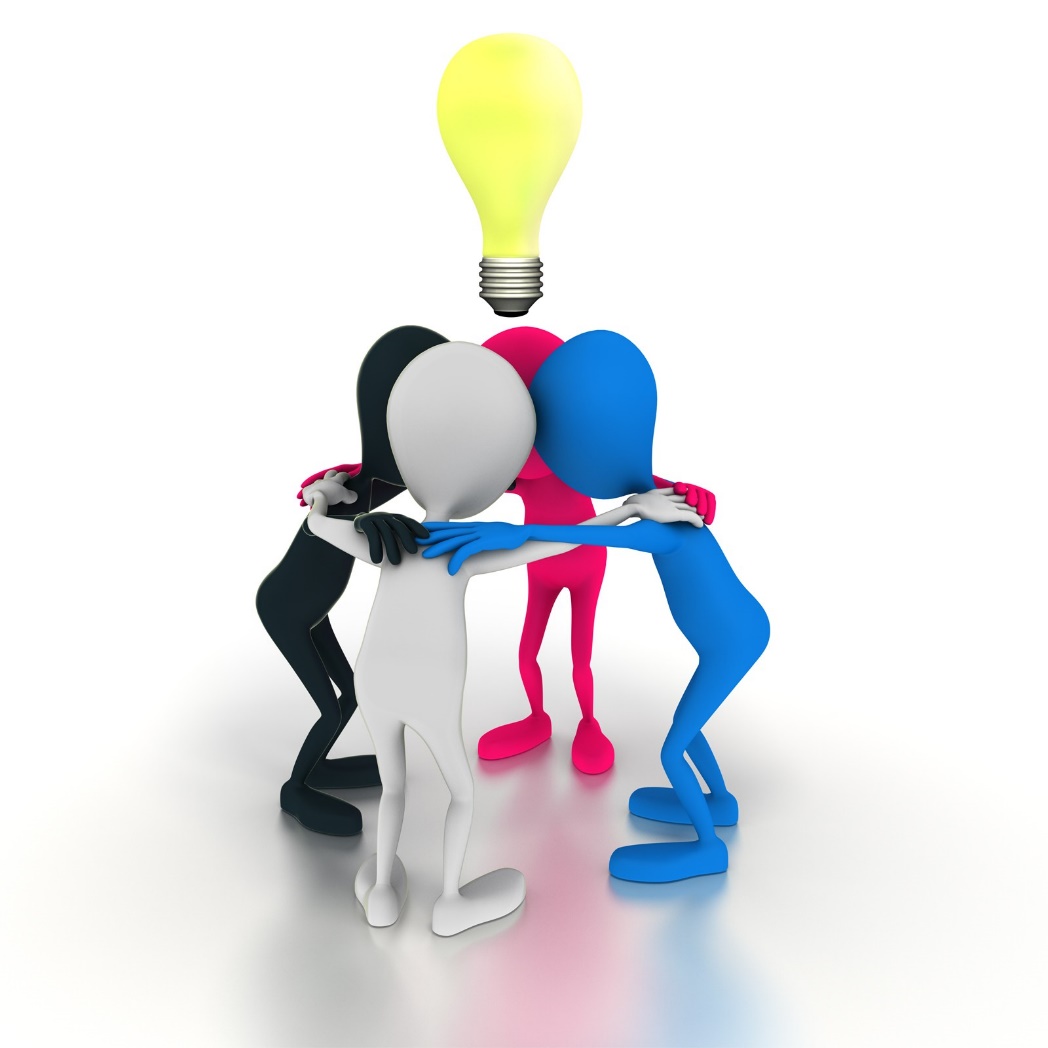 WGVBS | 16
WGVBS Annual ReportAdministrative matters
WGVBS | 17
WGVBS Annual ReportNational cases
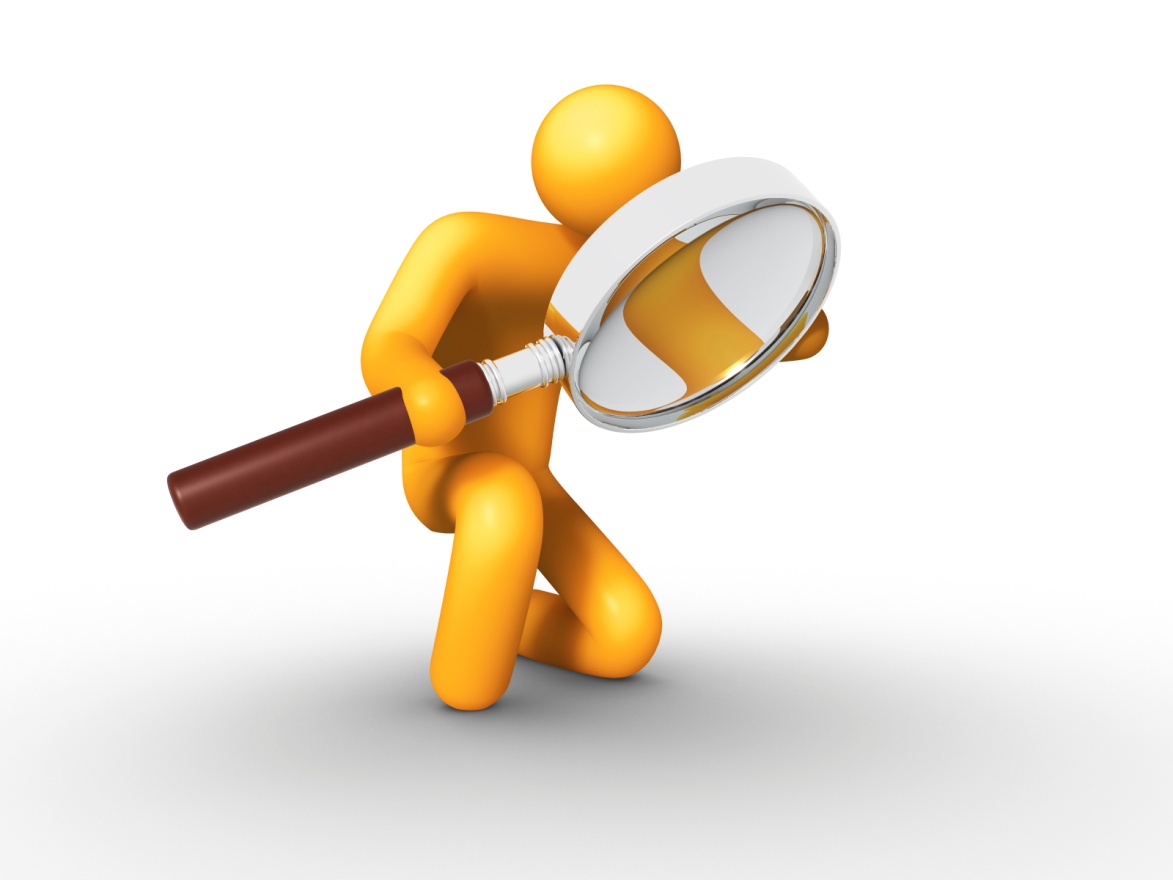 WGVBS | 18
WGVBS Annual ReportKSC-SC, INTOSAI Governing Board & INCOSAI
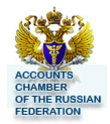 WGVBS | 19
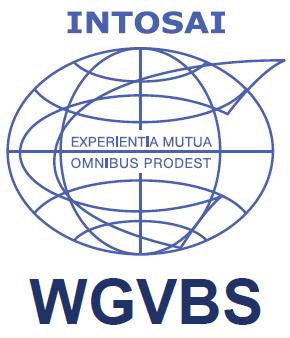 WGVBS | 20